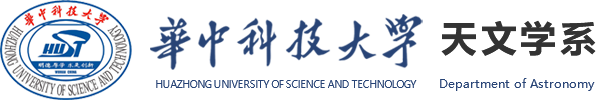 Identifying quark aspects of compact starsin Multimessenger Era
Enping Zhou 
Sep 24th @ QCS, Yangzhou
In collaboration with: Y. Ma, C. Xia, A. Li, M. Shibata, K. Kiuchi
The ultimate dream
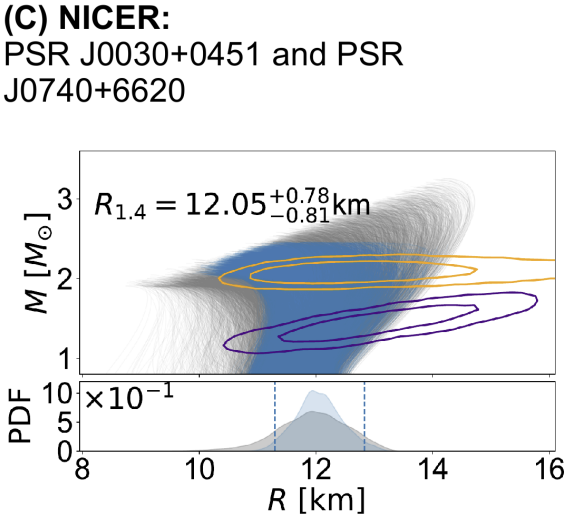 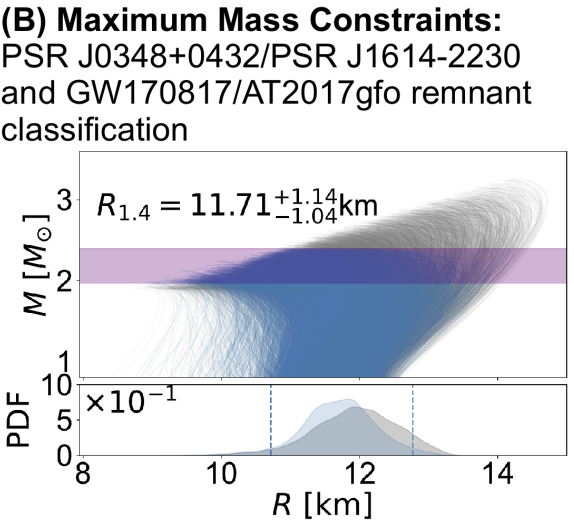 Symmetry energy slope
Energy gap of paired quarks
Why Be8 unstable?
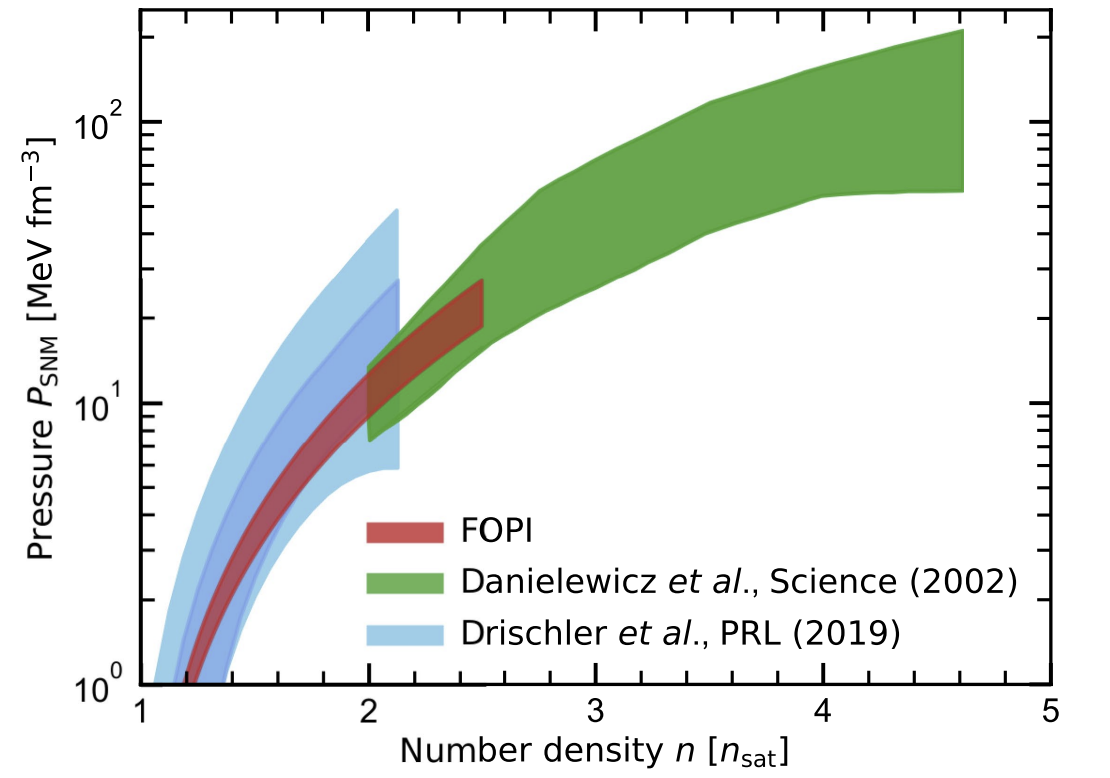 Huth et al. 2022
The pessimistic dream
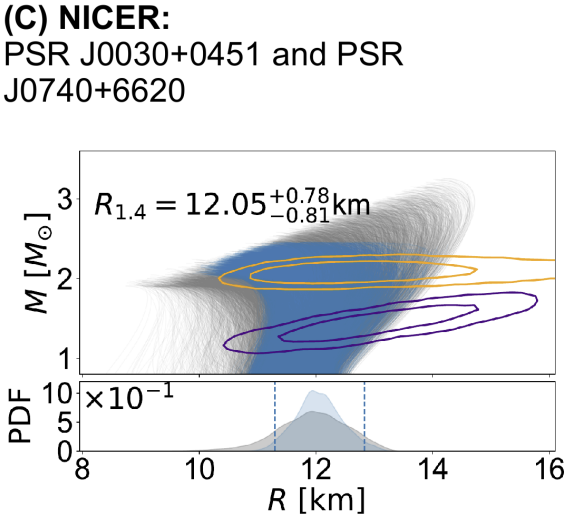 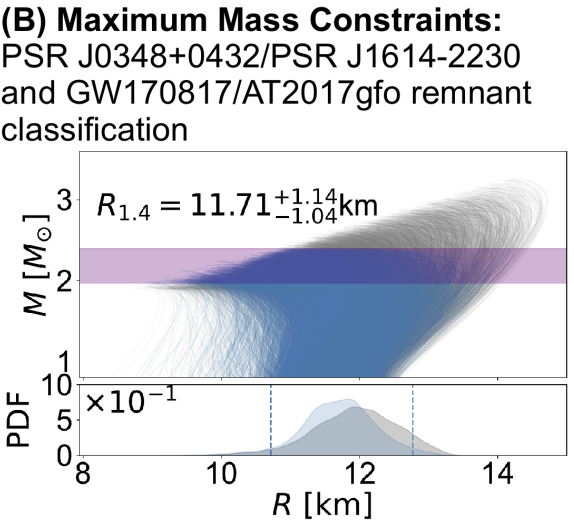 Whether or not 
PT happens inside NSs?
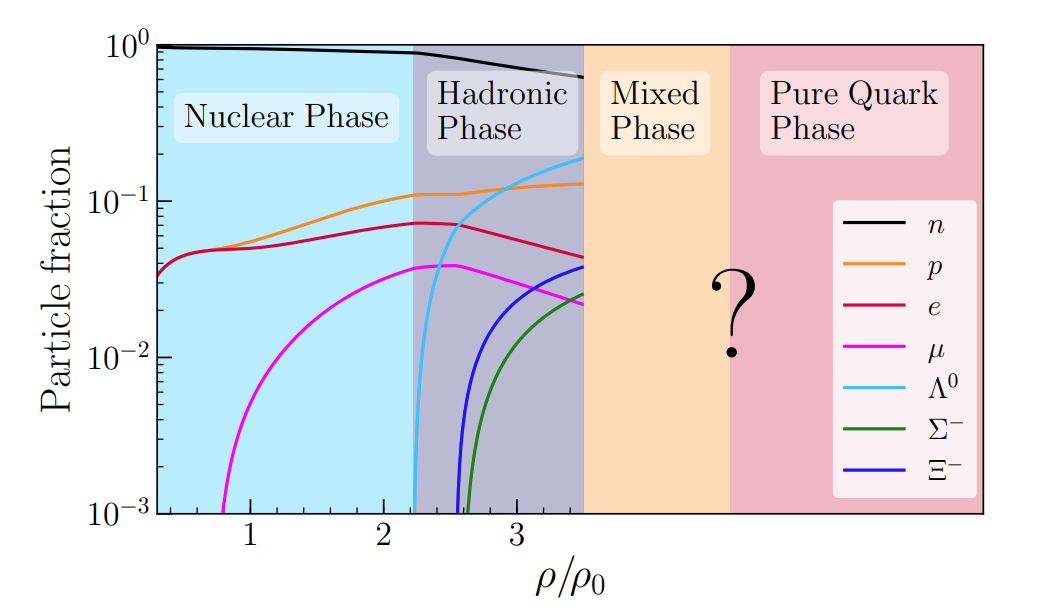 Huth et al. 2022
Hybrid Star and Mergers
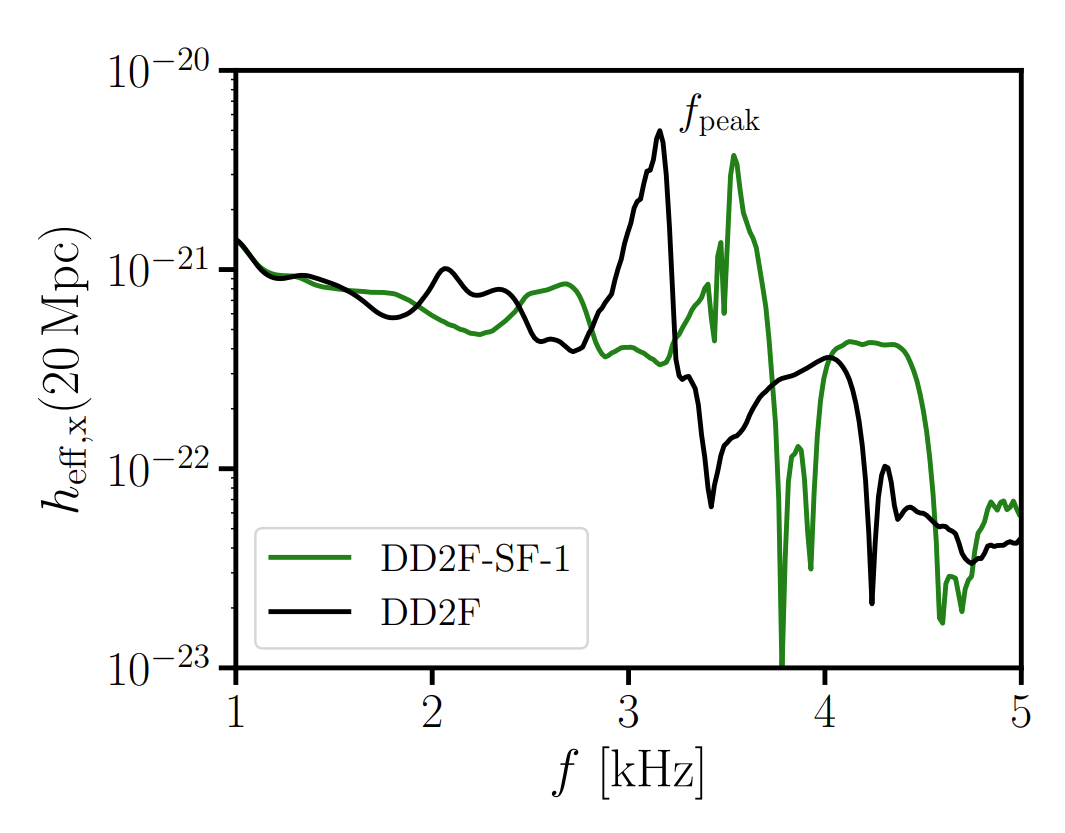 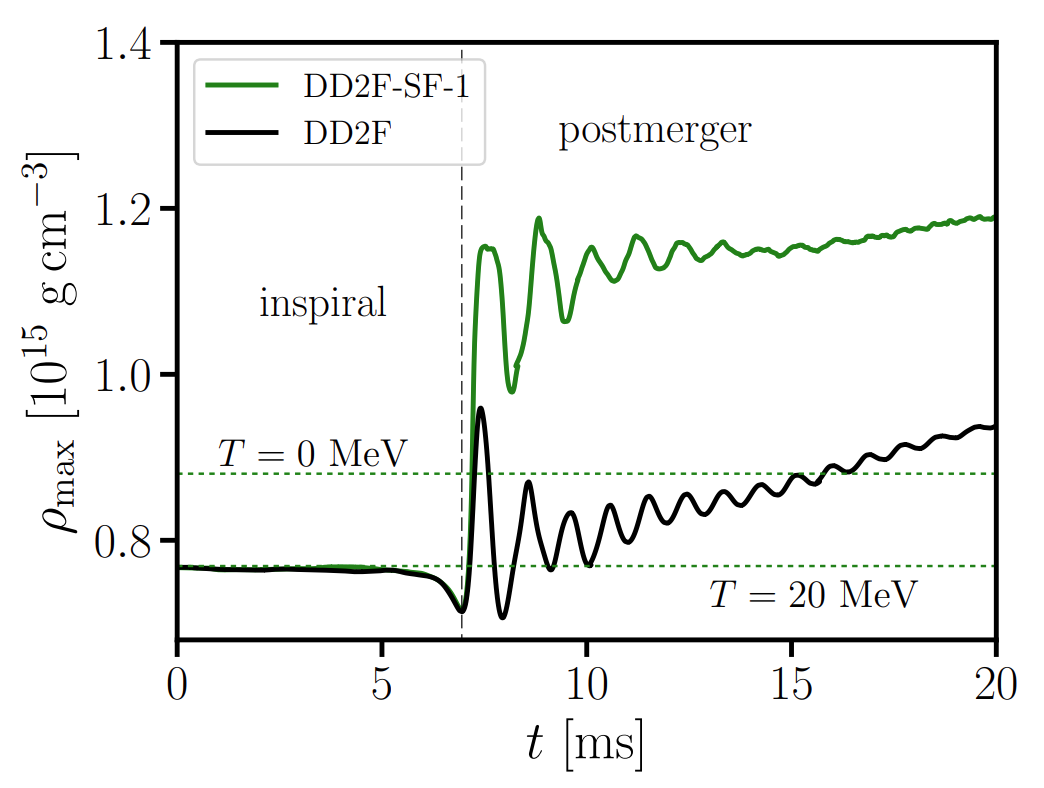 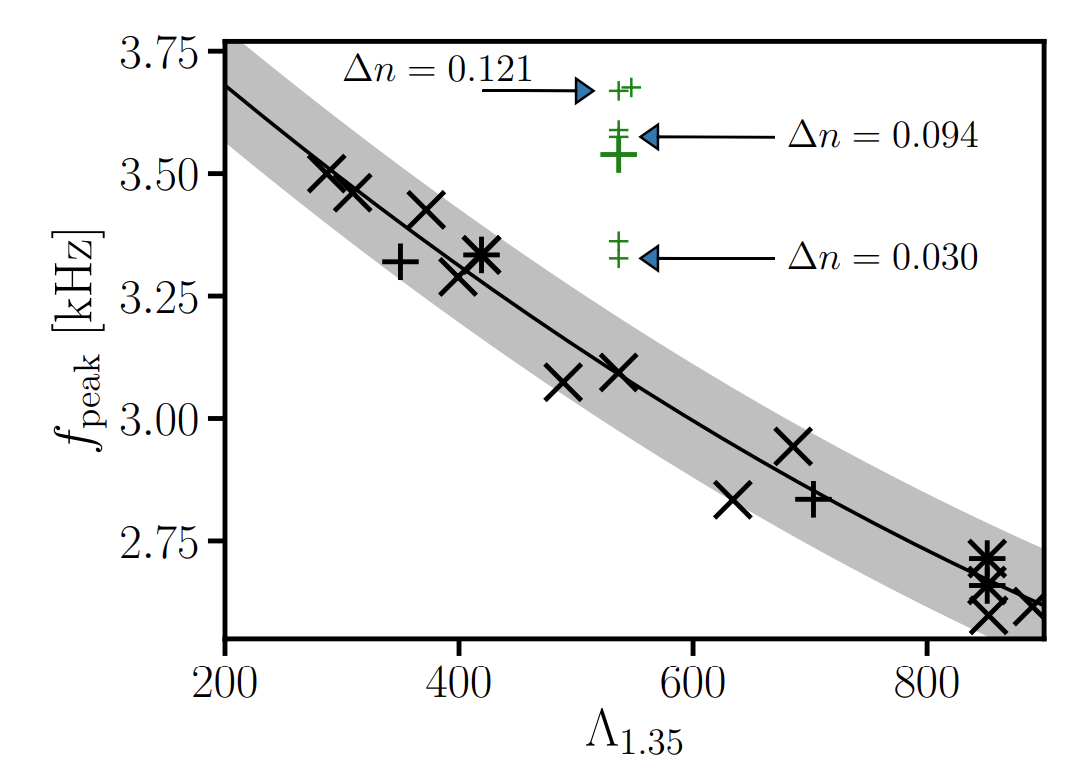 Bauswein et al. 2018

Requires high sensitivity at very high GW frequencies (~> 3 kHz)

How do the other aspects of BNS mergers affected by a PT?
PT and Inspiral
Dynamic tides: oscillation modes of NSs (resonantly-)excited by tidal fields during inspiral.

To have significant imprint on the inspiral GW signal, modes with relatively low frequency and high tidal overlap is needed. 

i-mode:
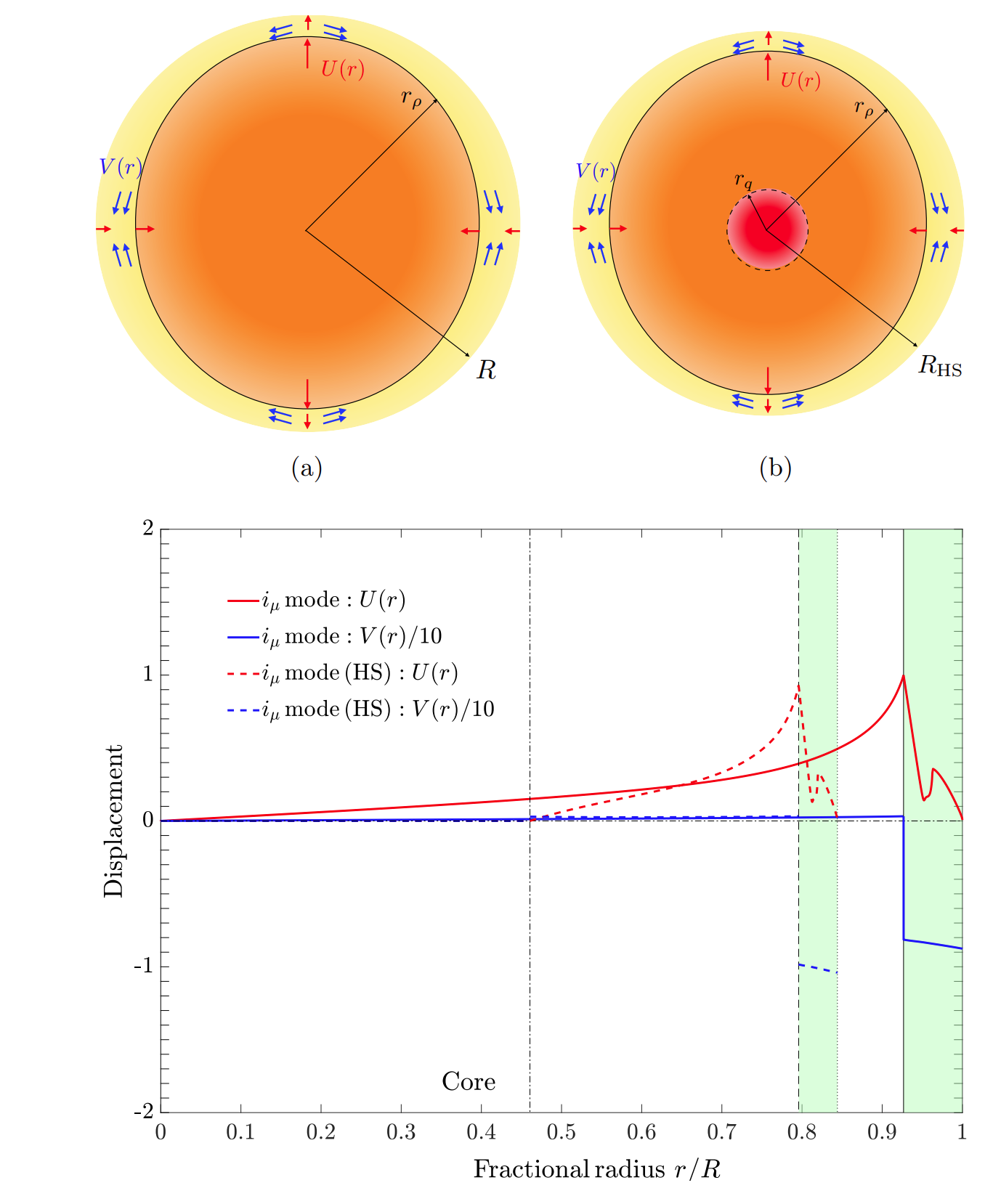 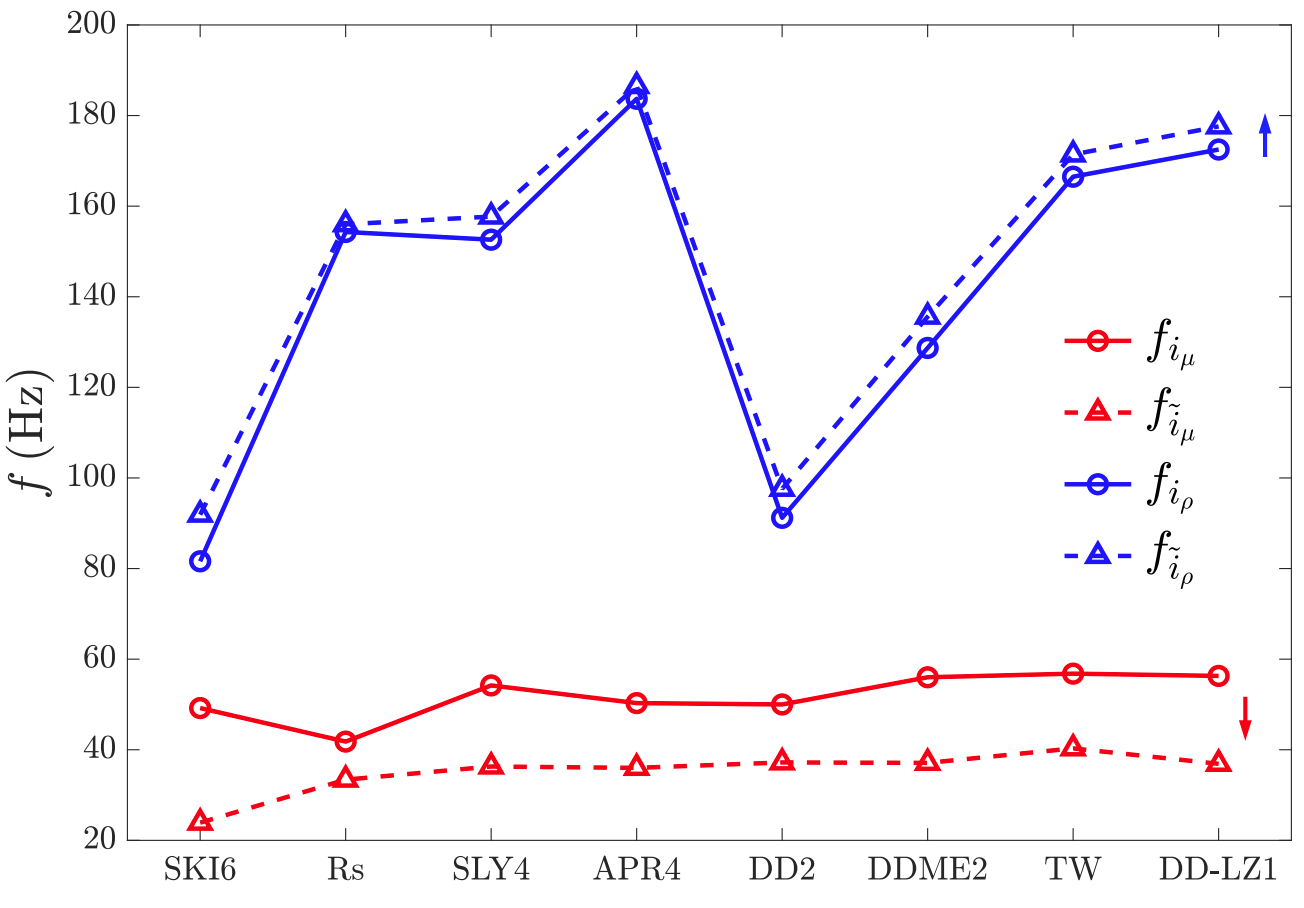 Zhu, Wang, Xia, Zhou*, Ma* 2022
c.f. Prof. Ma’s talk
PT and Inspiral
Discontinuity g-mode:
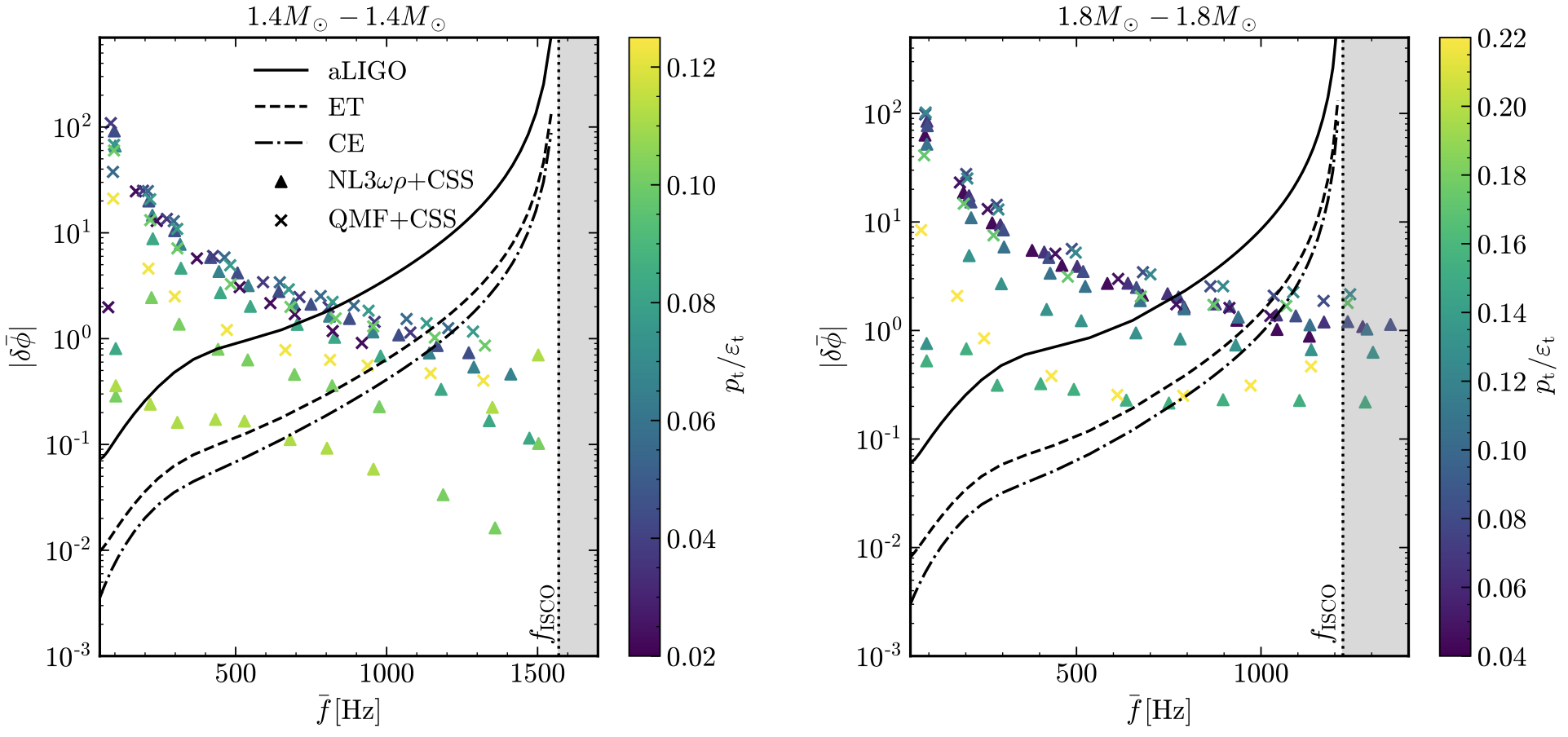 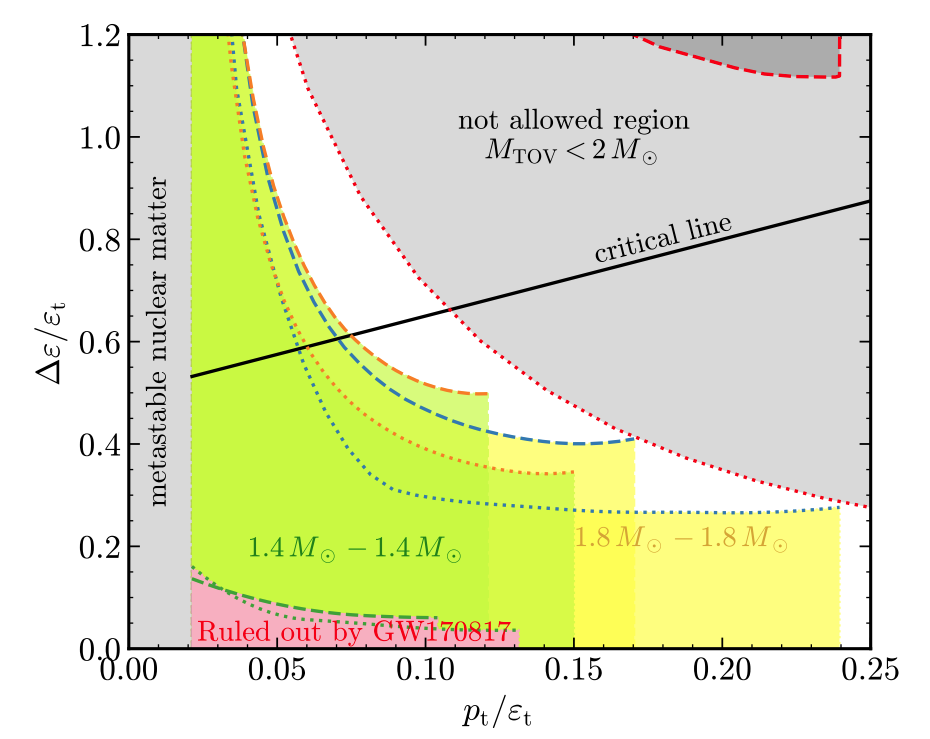 Miao, Zhou, Li 2023
c.f. Miao’s talk
Dynamic tides with discontinuity g-mode
PT and Post-merger: EM aspects
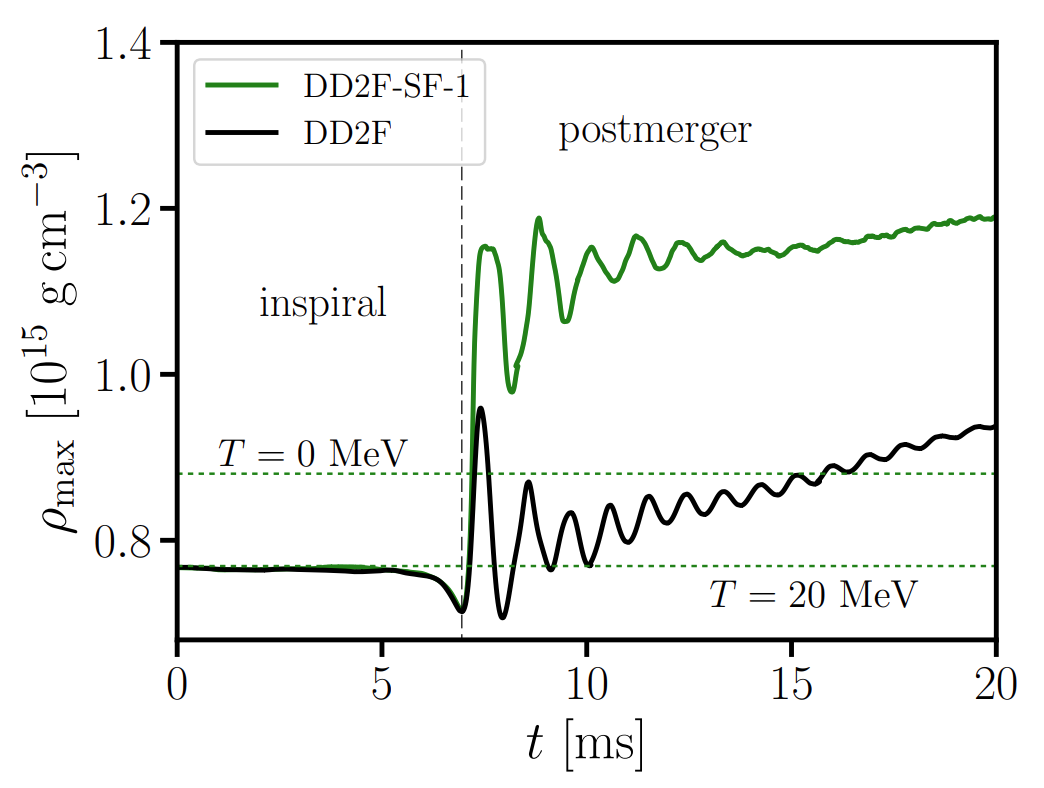 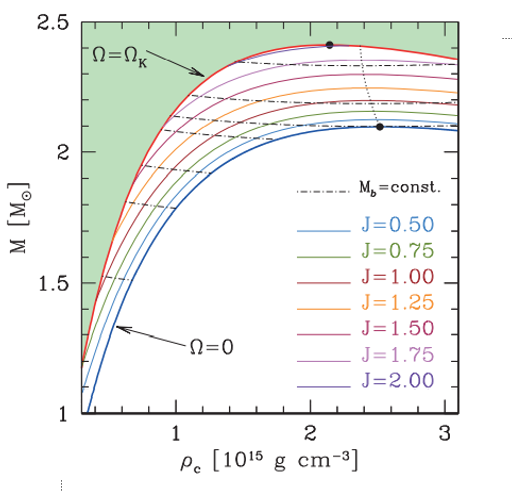 PT and Post-merger: EM aspects
Phase transition in a much later time may significantly affect the X-ray features of a sGRB.
PT and Post-merger: EM aspects
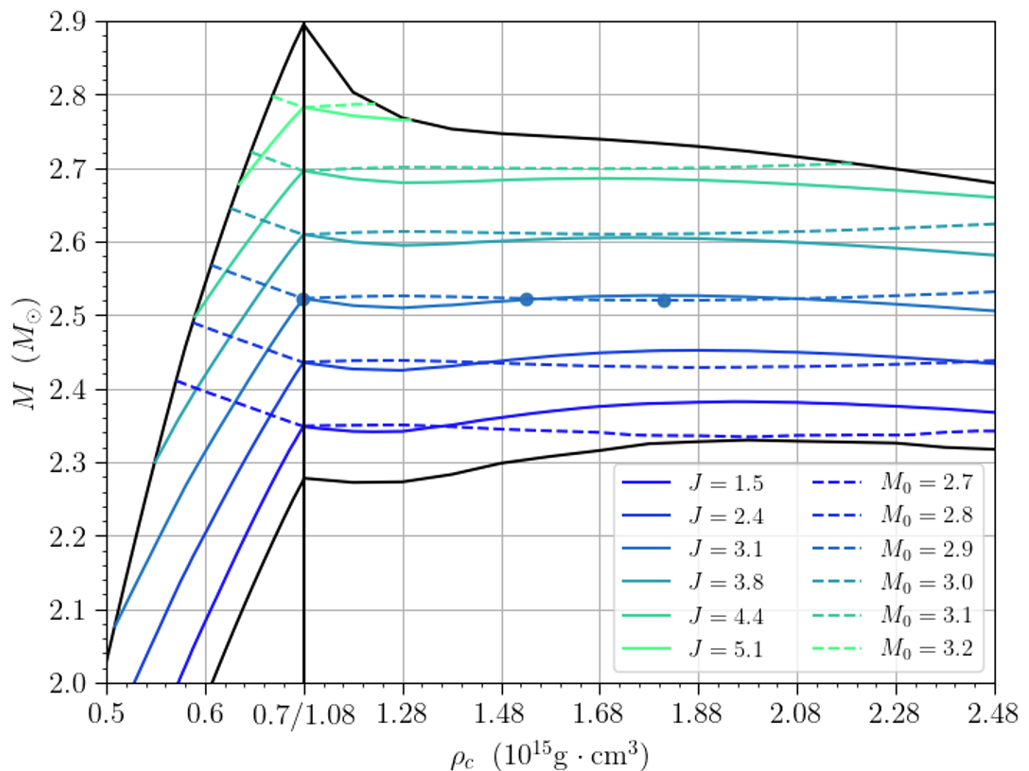 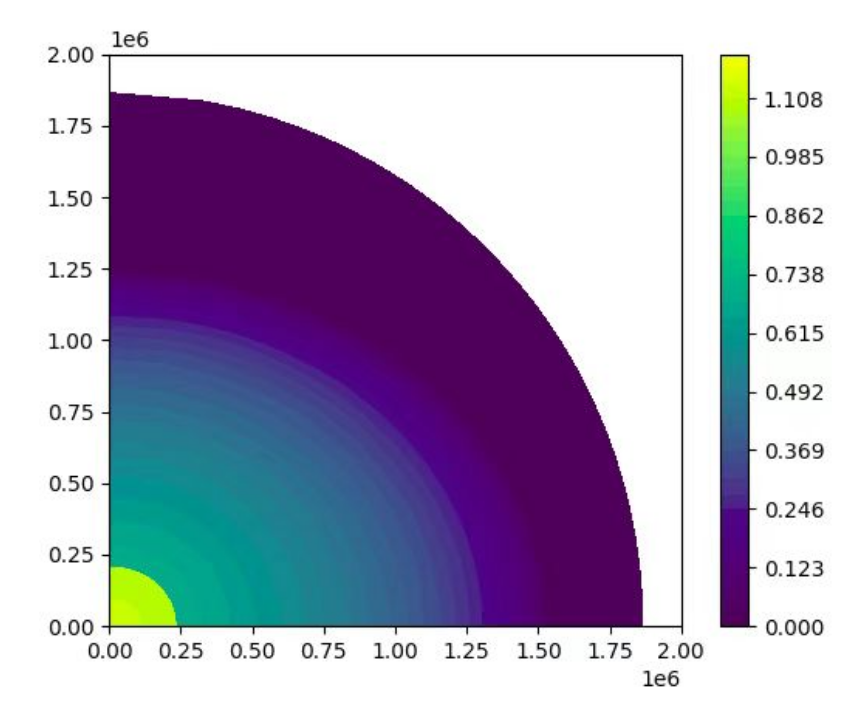 Song & Zhou in prep
Left      dot:  onset of phase-transition
Middle dot:  solution with the same baryonic mass and angular momentum
Right   dot:   collapse to BH
PT and Post-merger: EM aspects
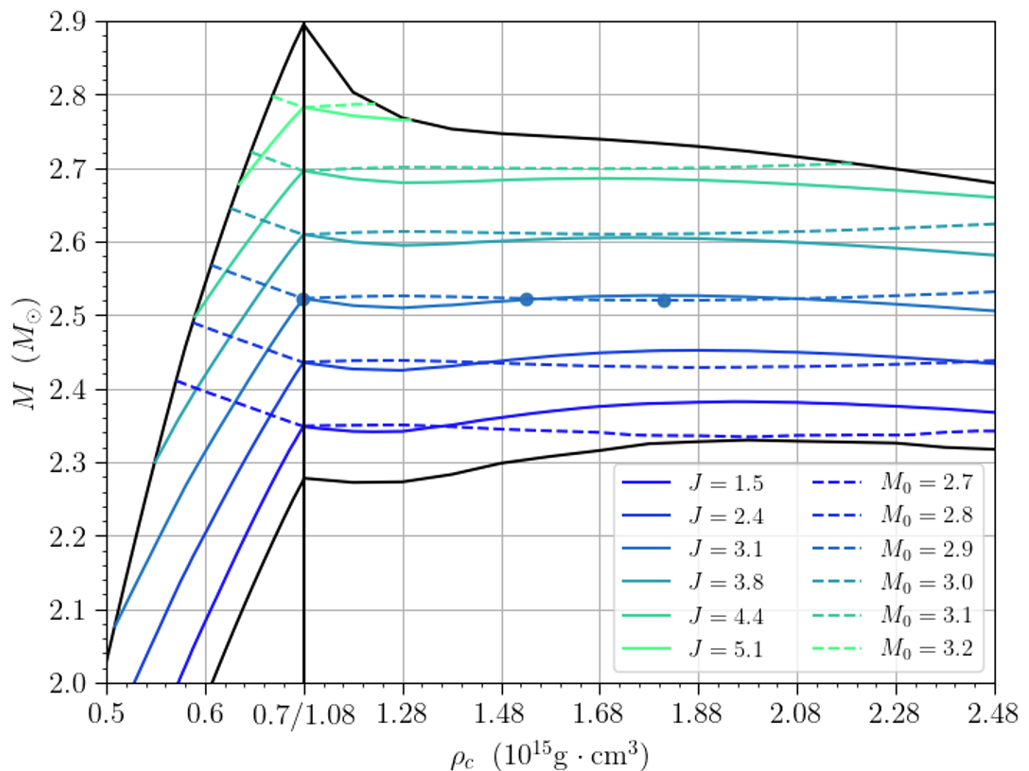 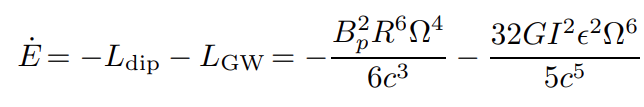 Song & Zhou in prep
Left      dot:  onset of phase-transition
Middle dot:  solution with the same baryonic mass and angular momentum
Right   dot:   collapse to BH
PT and Post-merger: EM aspects
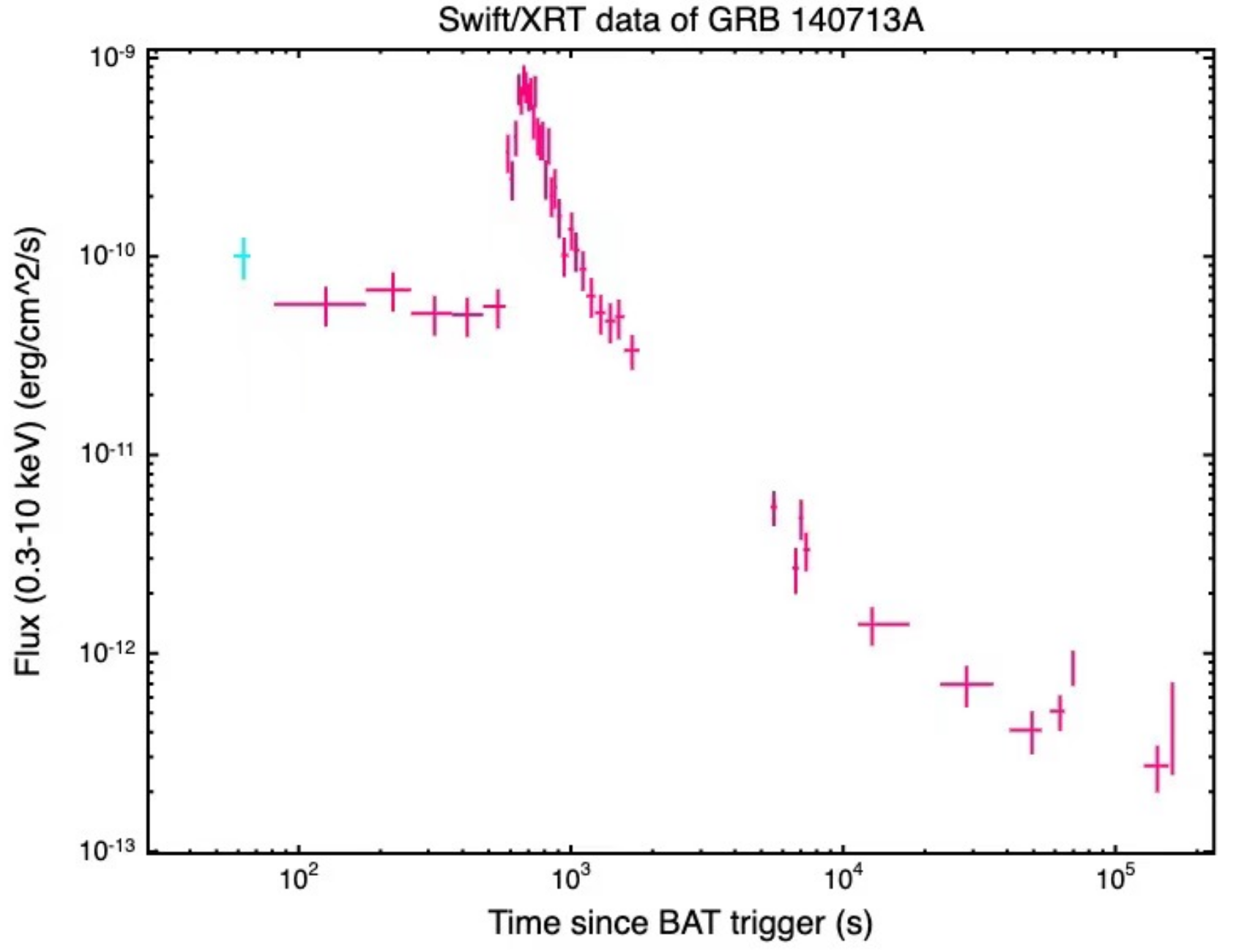 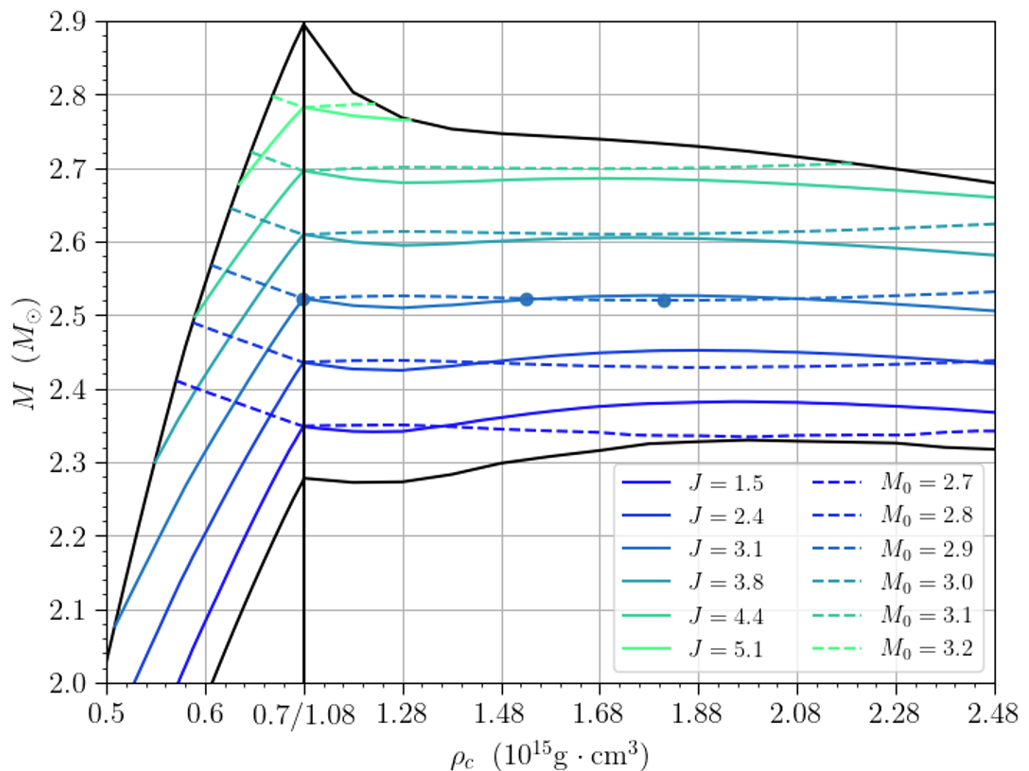 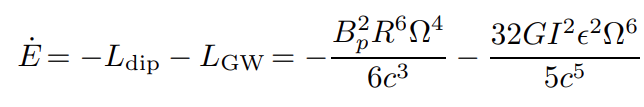 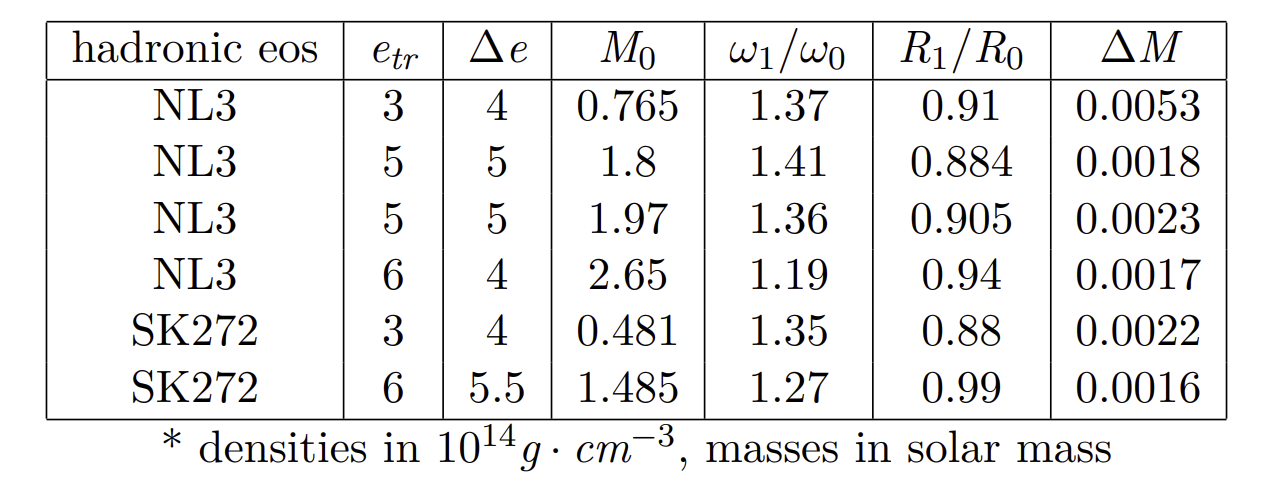 Song & Zhou in prep
Quark stars
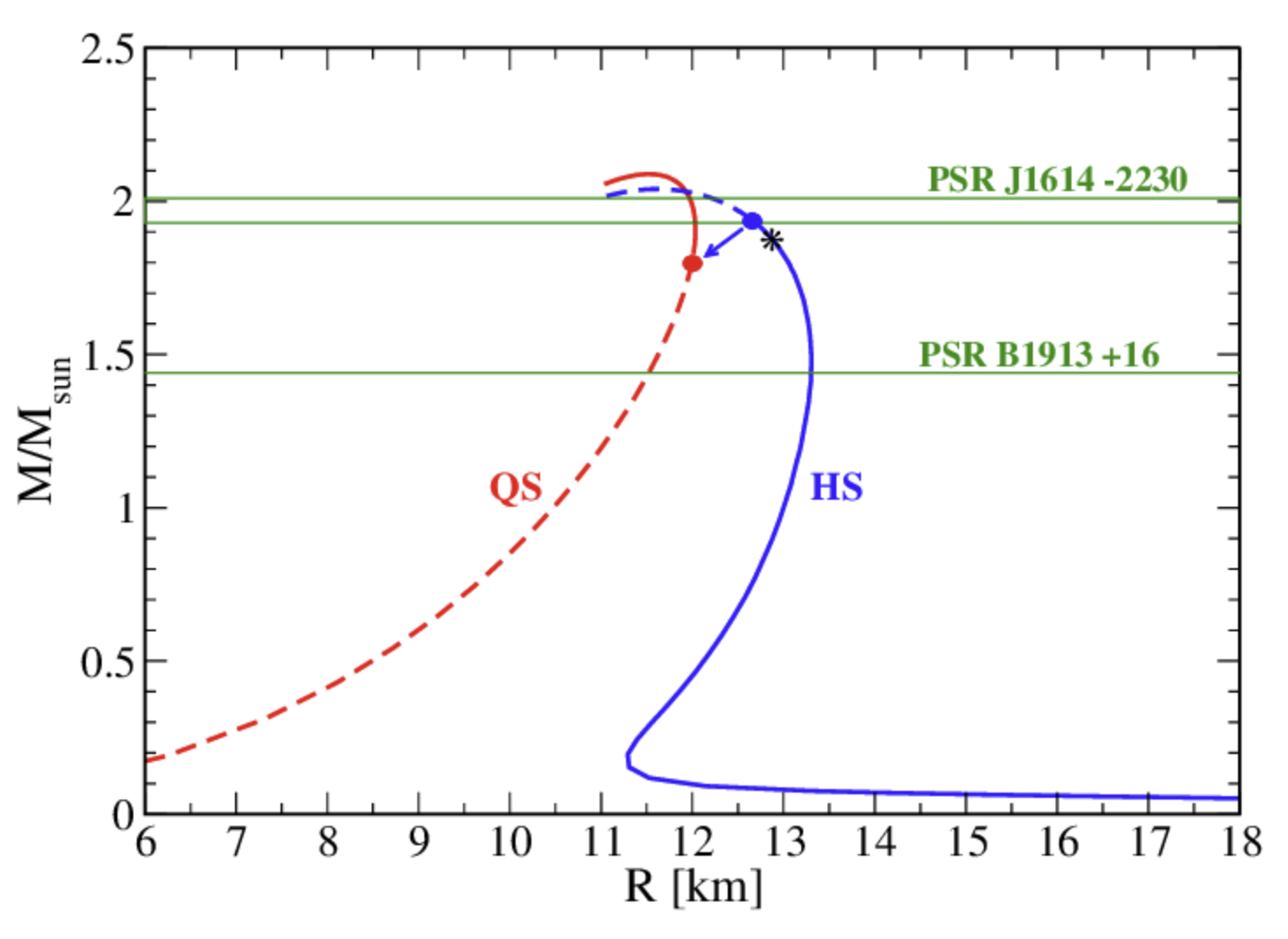 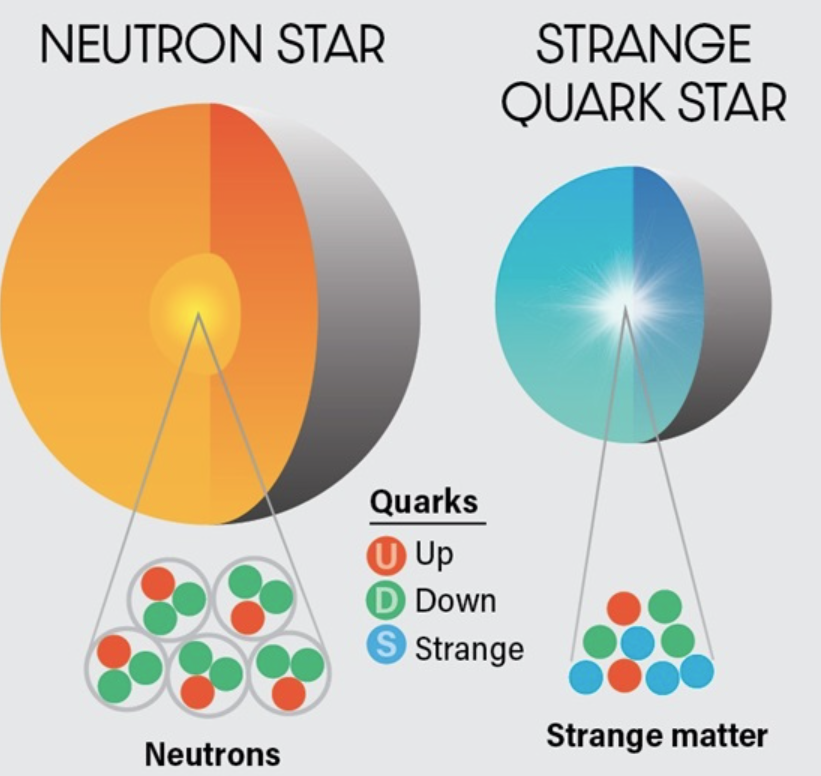 Bombaci 2016
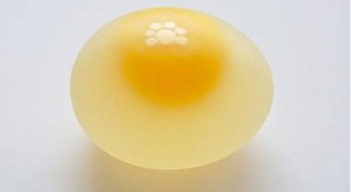 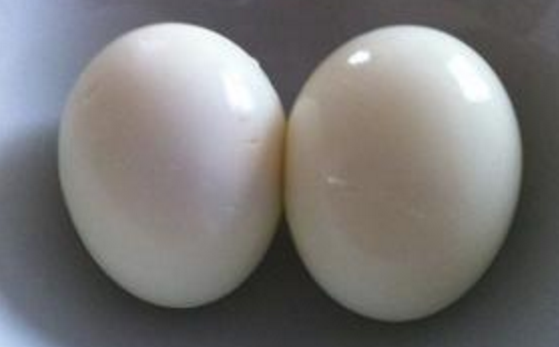 Post-merger evolution channels for QSs
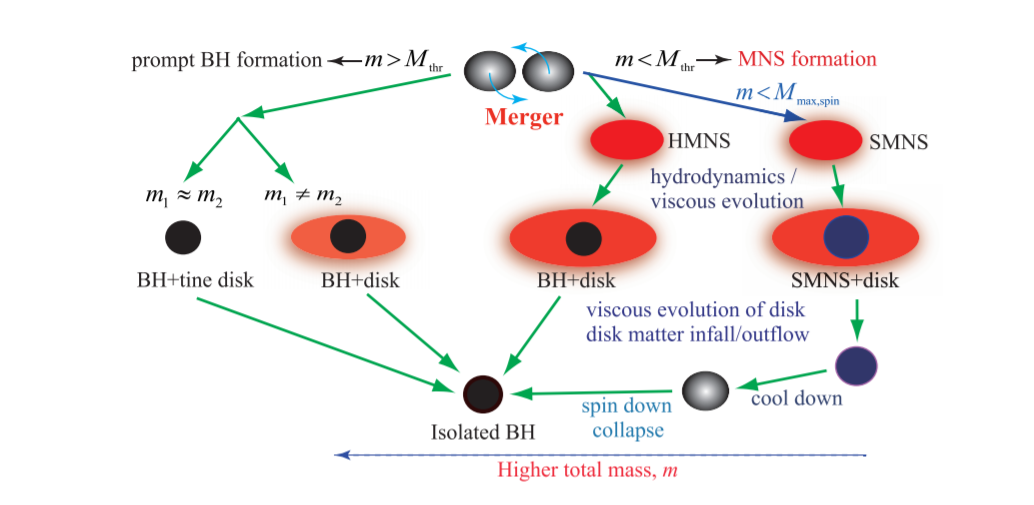 The relation between total mass and several threshold masses determines the evolution channel in the post-merger.
Hotokezaka & Shibata 2019
Post-merger signals for QSs
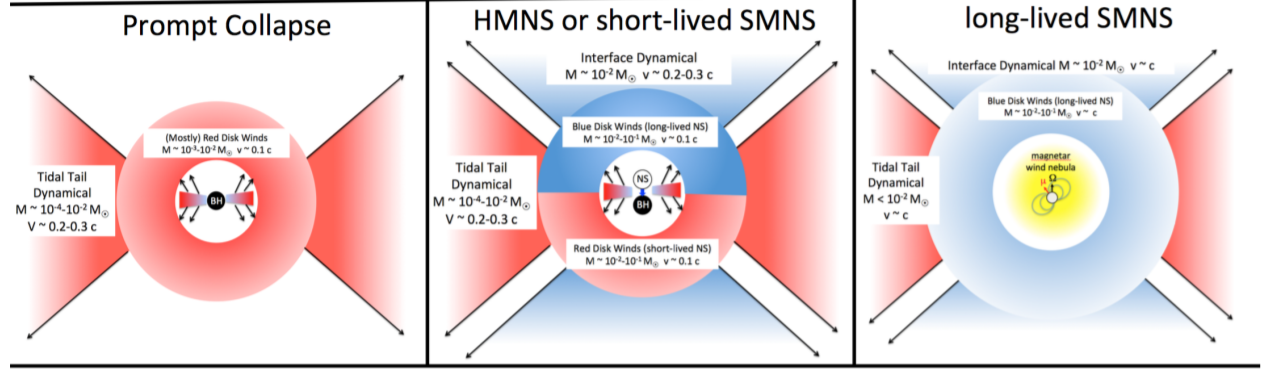 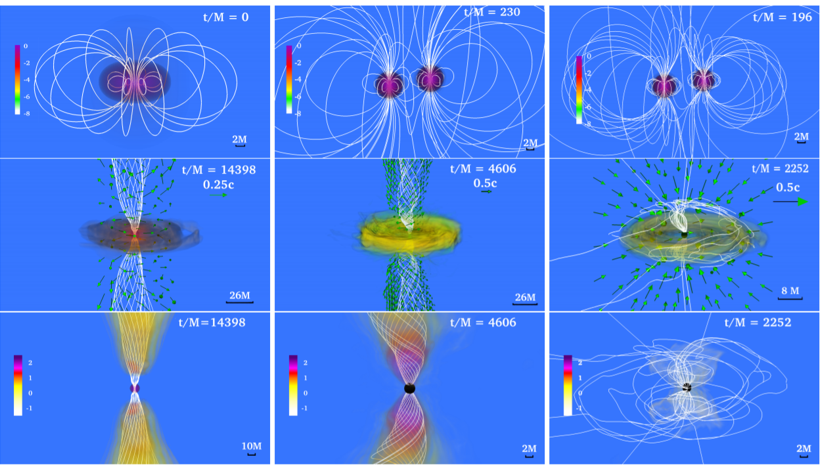 Margalit & Metzger 2017


                     Ruiz et al. 2018
Understanding collapse scenario
For GW170817, multi-messenger observation favors a short-lived merger remnant.


M_tov < 2.17 M_sun is hence derived and supported by many groups.

Rezzolla et al. 2017
Ruiz et al. 2018
Margalit & Metzger 2017
Rezzolla et al. 2017
Understanding collapse scenario
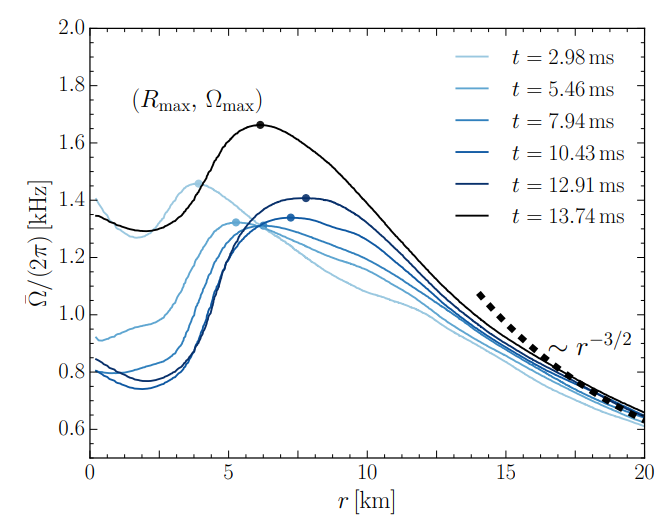 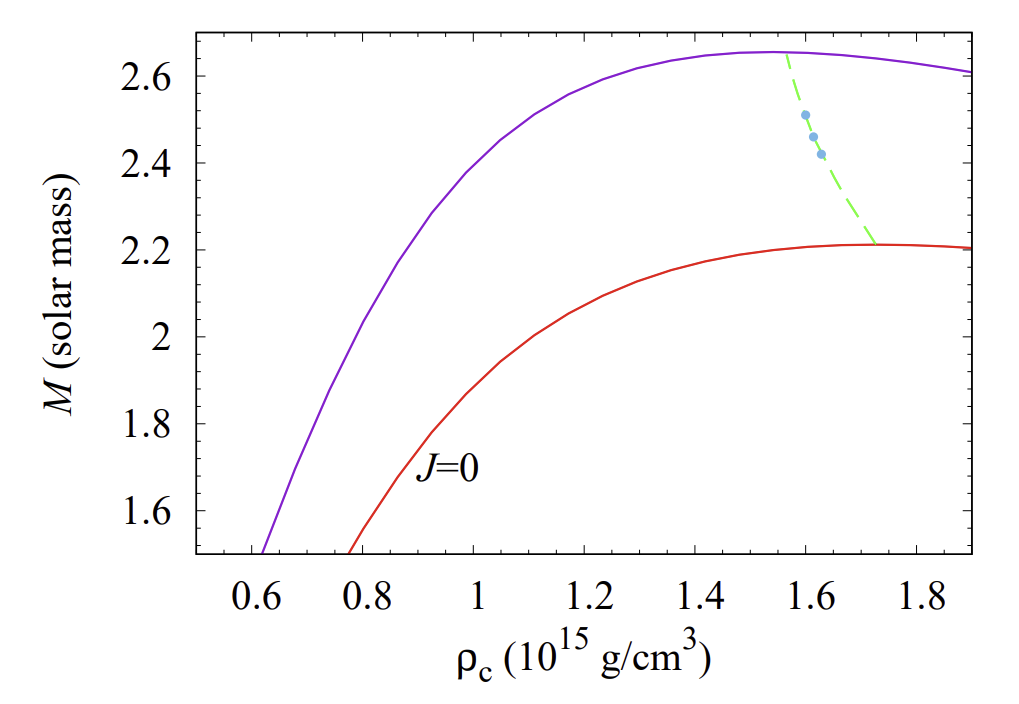 Shibata et al. 2019
Hanauske et al. 2016
Considering the lack of angular momentum of the merger remnant, 
we reanalyze and relax the constraint to M_max < 2.30 M_sun.
How about the situation of QSs?
Understanding collapse scenario
System characterized by M_b, M_g and J
Neutrino
GW
GW
Disc and ejecta
Collapse:
BH with certain M_g and J,
determined by rotational configurations of NSs/QSs.
Inspiral:
GW takes away M_g and J
Postmerger:
GW takes away M_g and J
Neutrino takes away M_g and J (more efficient in emitting M_g)
Disc and ejecta takes away M_b, M_g and J
Understanding collapse scenario
System characterized by M_b, M_g and J
If too much angular momentum is emitted during inspiral to support the remnant formed at merger,
a prompt collapse happens.
GW
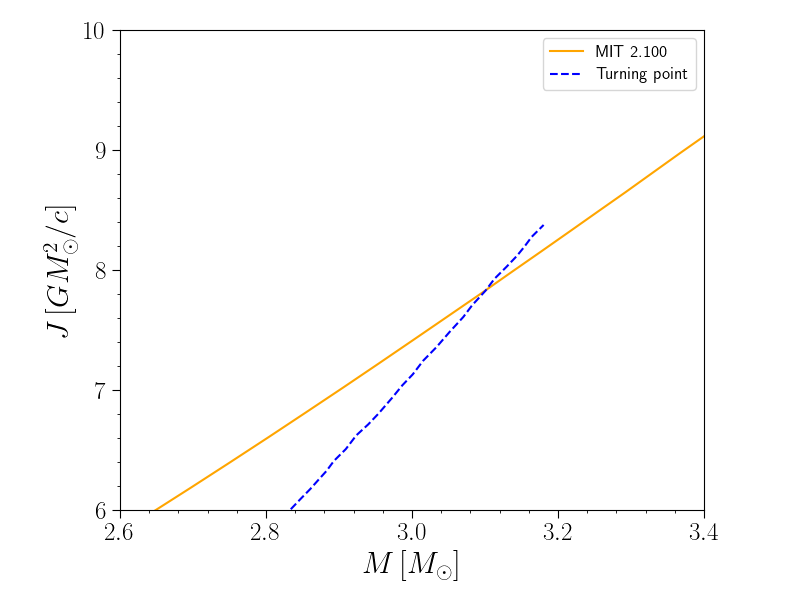 Collapse:
BH with certain M_g and J,
determined by rotational configurations of NSs/QSs.
Inspiral:
GW takes away M_g and J
Threshold mass of BQS mergers
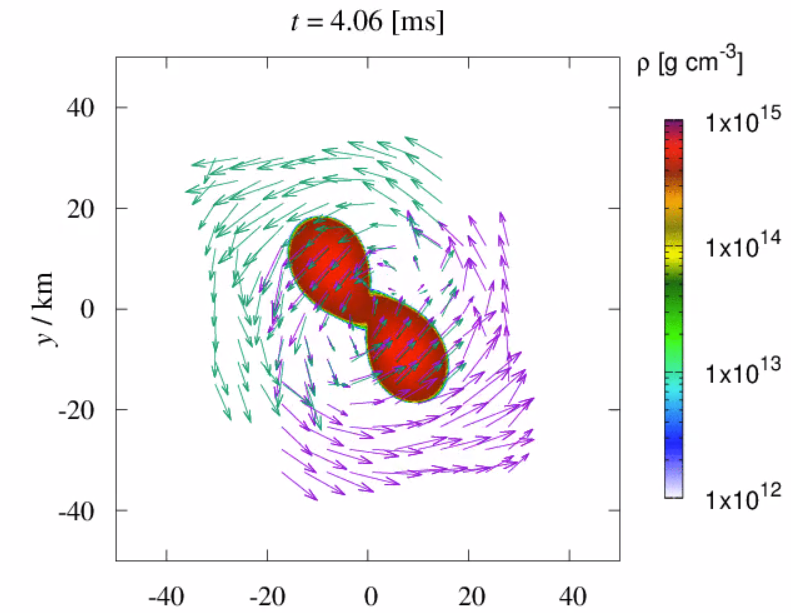 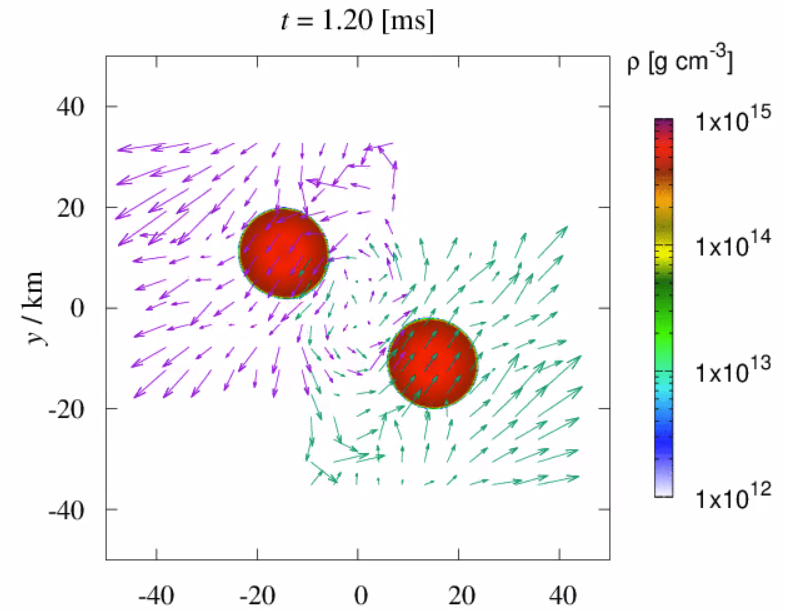 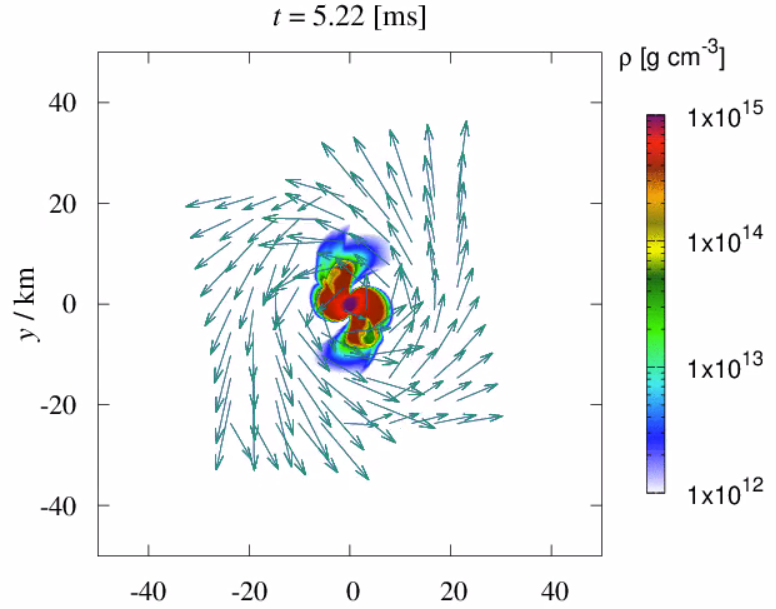 Collapse happens ~1 ms after merger, comparable to dynamical timescales.
                MIT310       starts at ~ 40 km separation
New analysis: the model
Understanding collapse scenario
System characterized by M_b, M_g and J
Neutrino
GW
GW
Disc and ejecta
Collapse:
BH with certain M_g and J,
determined by rotational configurations of NSs/QSs.
Inspiral:
GW takes away M_g and J
Postmerger:
GW takes away M_g and J
Neutrino takes away M_g and J (more efficient in emitting M_g)
Disc and ejecta takes away M_b, M_g and J
New analysis: the results
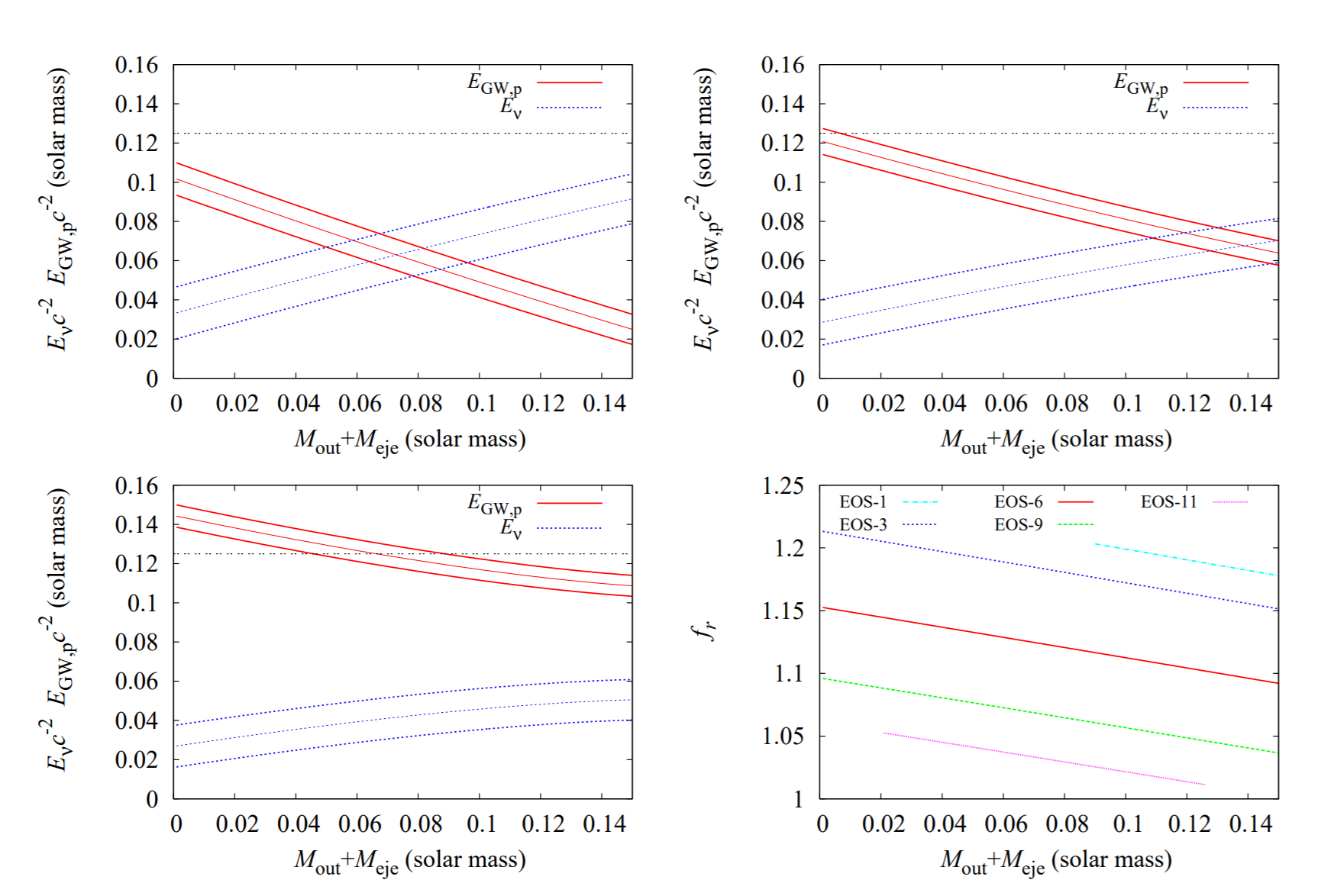 Shibata, EZ et al 2019
New analysis: QSs
Zhou & Zhou 2023 in prep
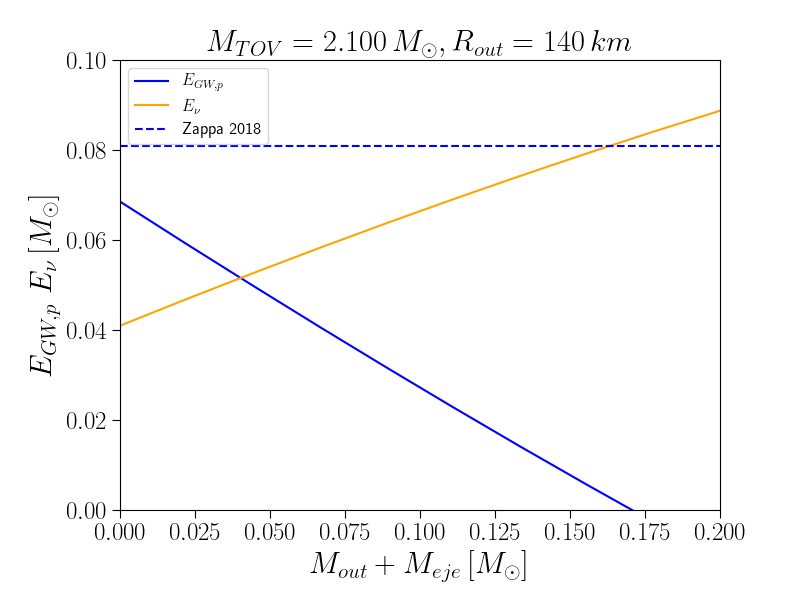 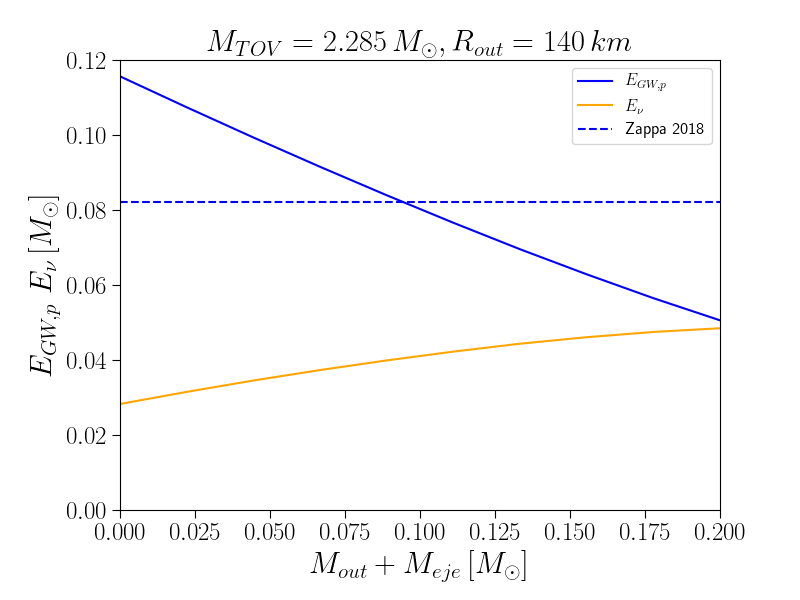 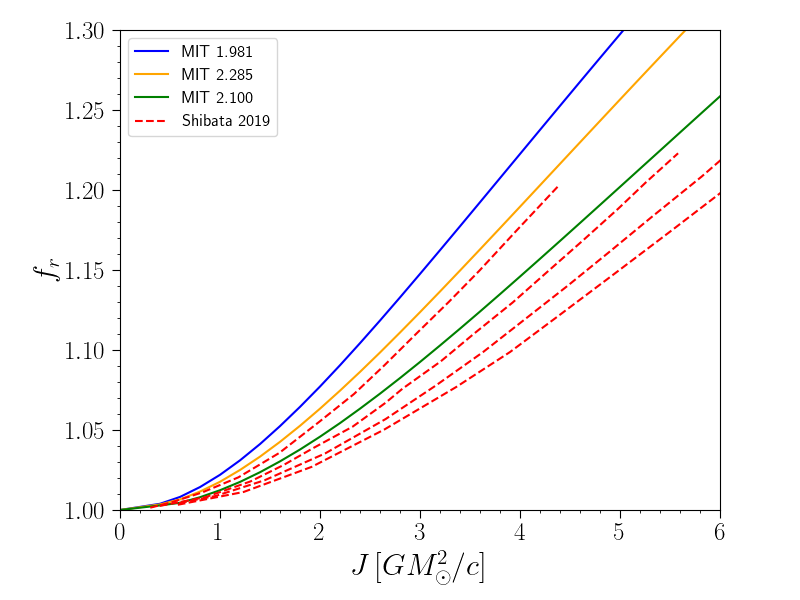 NR simulation: MIT280
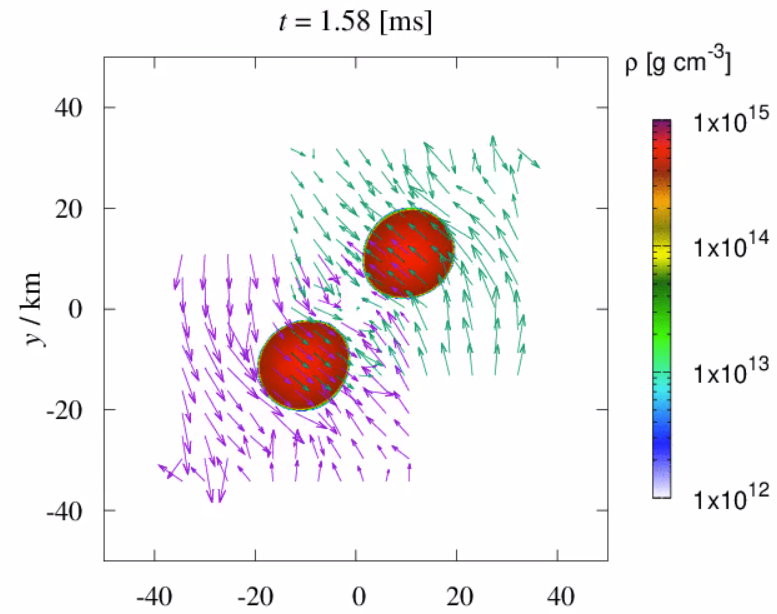 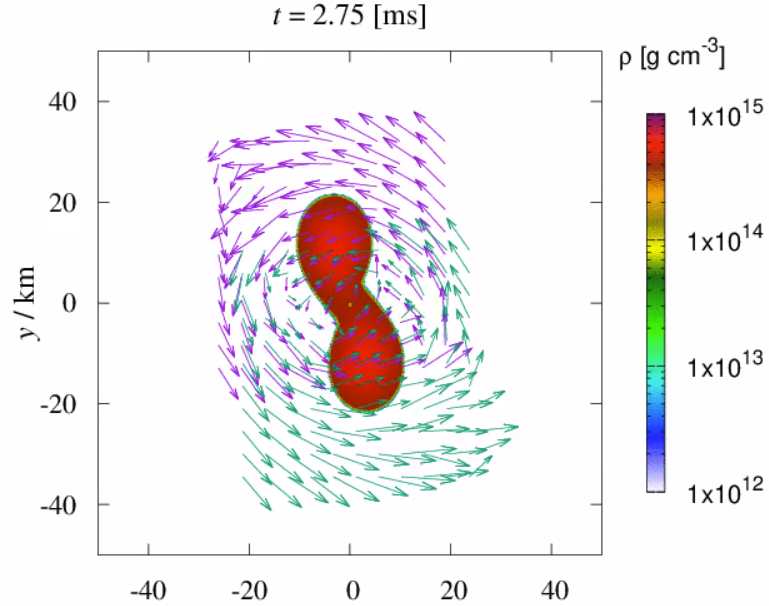 Zhou et al. 2023
NR simulation: MIT280
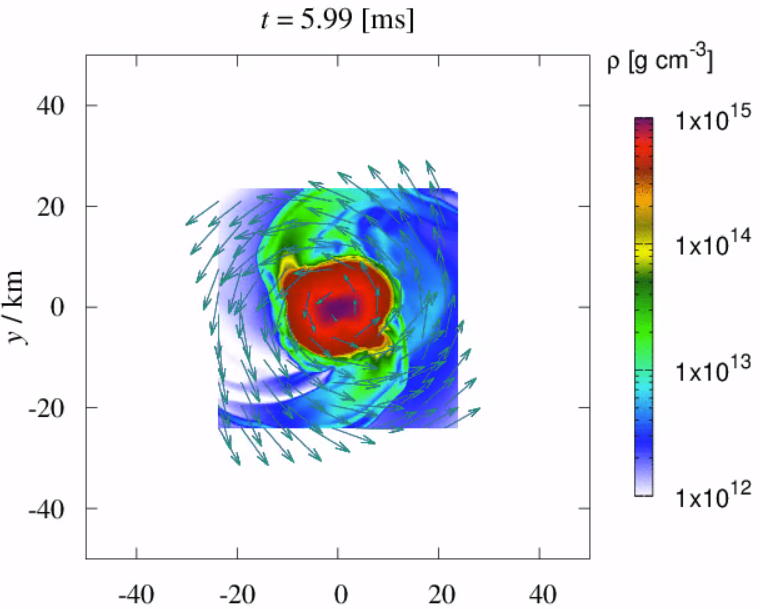 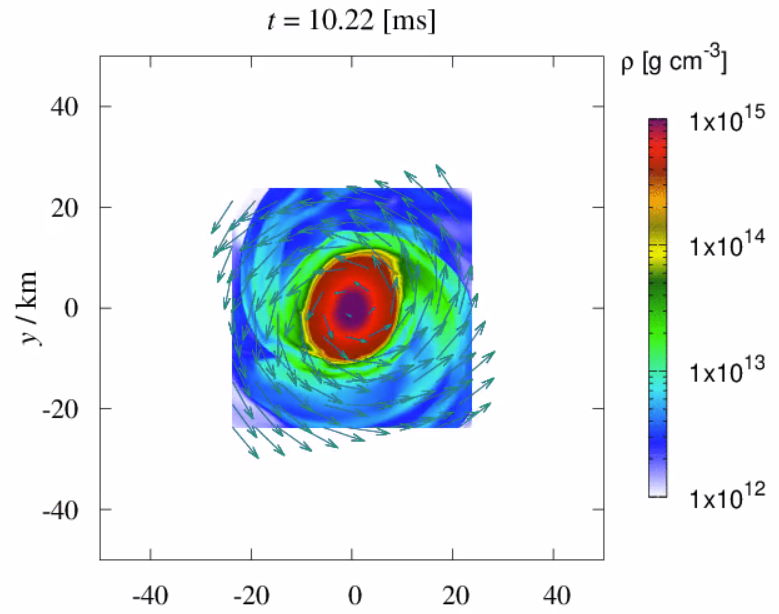 GR hydro simulation of BQS reveals high density mass overflow in spiral arm structures.
NR simulation: MIT280
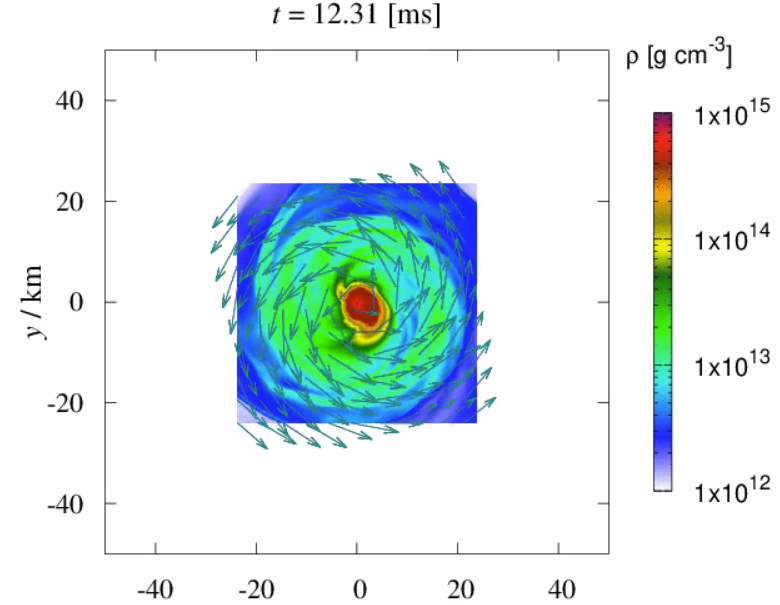 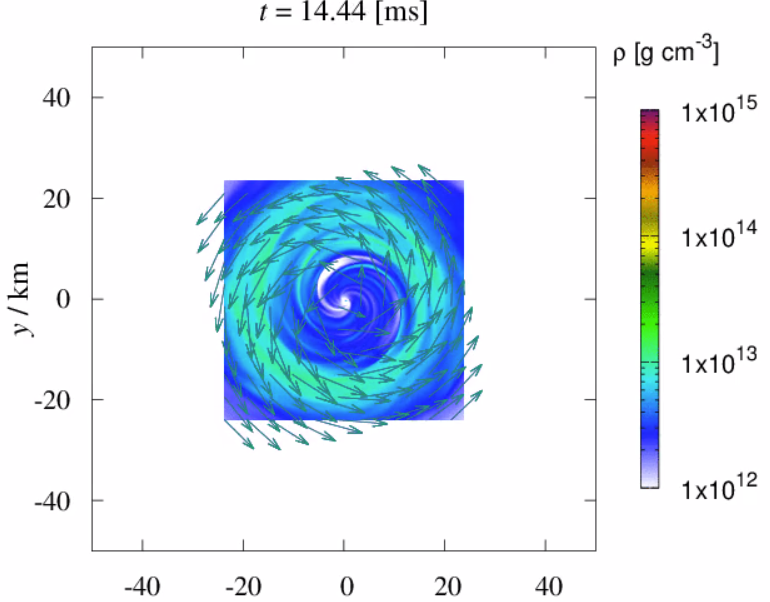 Collapse happens for a BQS model with total mass much below its Keplerian limit in ~10 ms. Showing a BQS system in SMQS mass range undergoes HMQS channel.
Exceptionally heavy disc for equal mass binary (>0.2 solar mass, 0.01 solar mass unbound) is left outside the BH even ~30 ms after the collapse. But why?
Conclusions (for now)
PT results in significant difference in the NS structure.
PT affects asteroseismology of NSs and could be imprinted in GW signals (both inspiral and post-merger).
PT may trigger burst-like events for both EM and GW emissions.
Post-merger evolution channels for BQS are different from BNS, indicating different observational signatures.